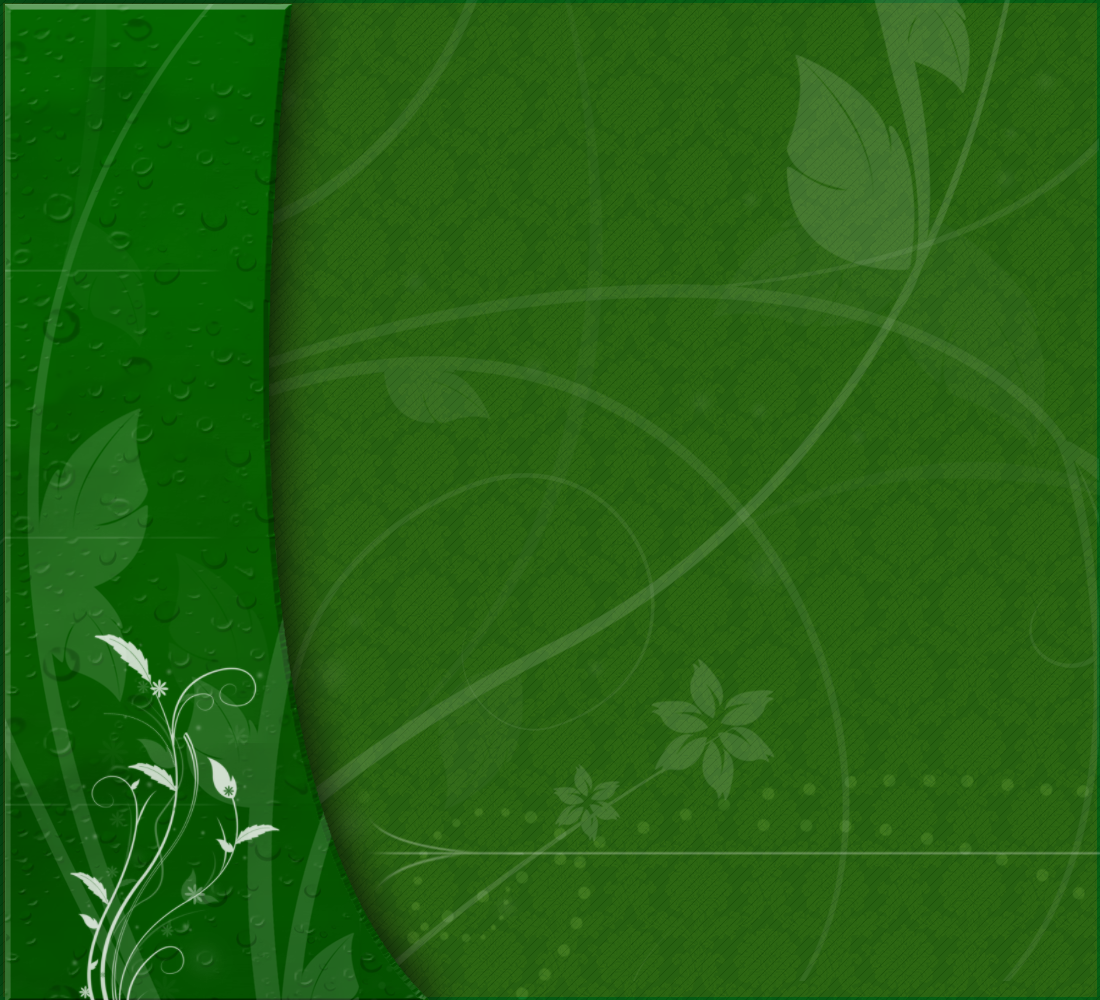 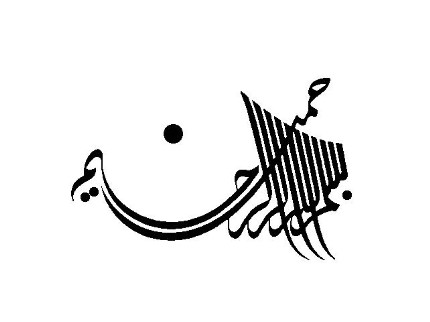 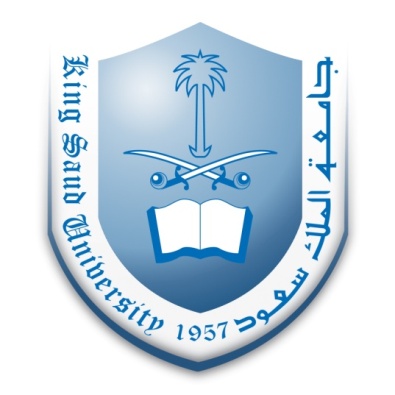 المملكة العربية السعوديةجامعة الملك سعودكلية التربيةقسم المناهج وطرق التدريس
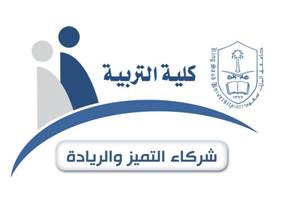 تقييم البرنامج  
( استخدام تطبيقاتgoogle  بالتعليم )
575نهج  تصميم برامج الحاسب التعليمية
اعداد الطالب : عبدالكريم غريب الشمري                       إشراف الدكتور / رياض الحسن
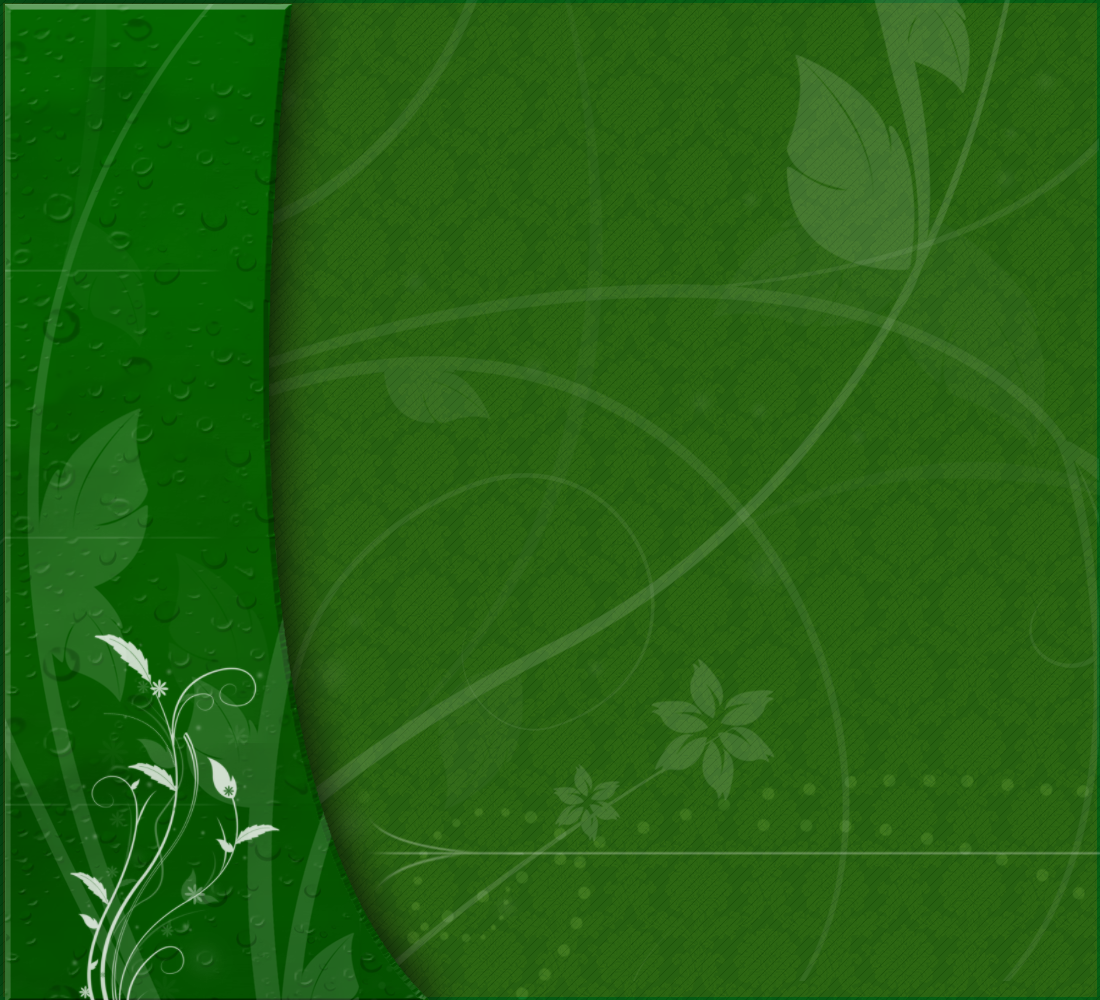 بسم الله الرحمن الرحيم


الحمد لله والصلاة والسلام على رسول الله وعلى اله وصحبه اجمعين ....وبعد
فقد تم عرض البرنامج على مجموعة من زملاء الدراسة وايضا الزملاء في العمل وكذا على مجموعة من طلاب الصف الثالث الثانوي وقد ابدوا اعجابهم بالبرنامج نظرا لحداثة موضوعه وايضا فقد قاموا تزويدي ببعض الملاحظات المذكورة في التقرير التالي :
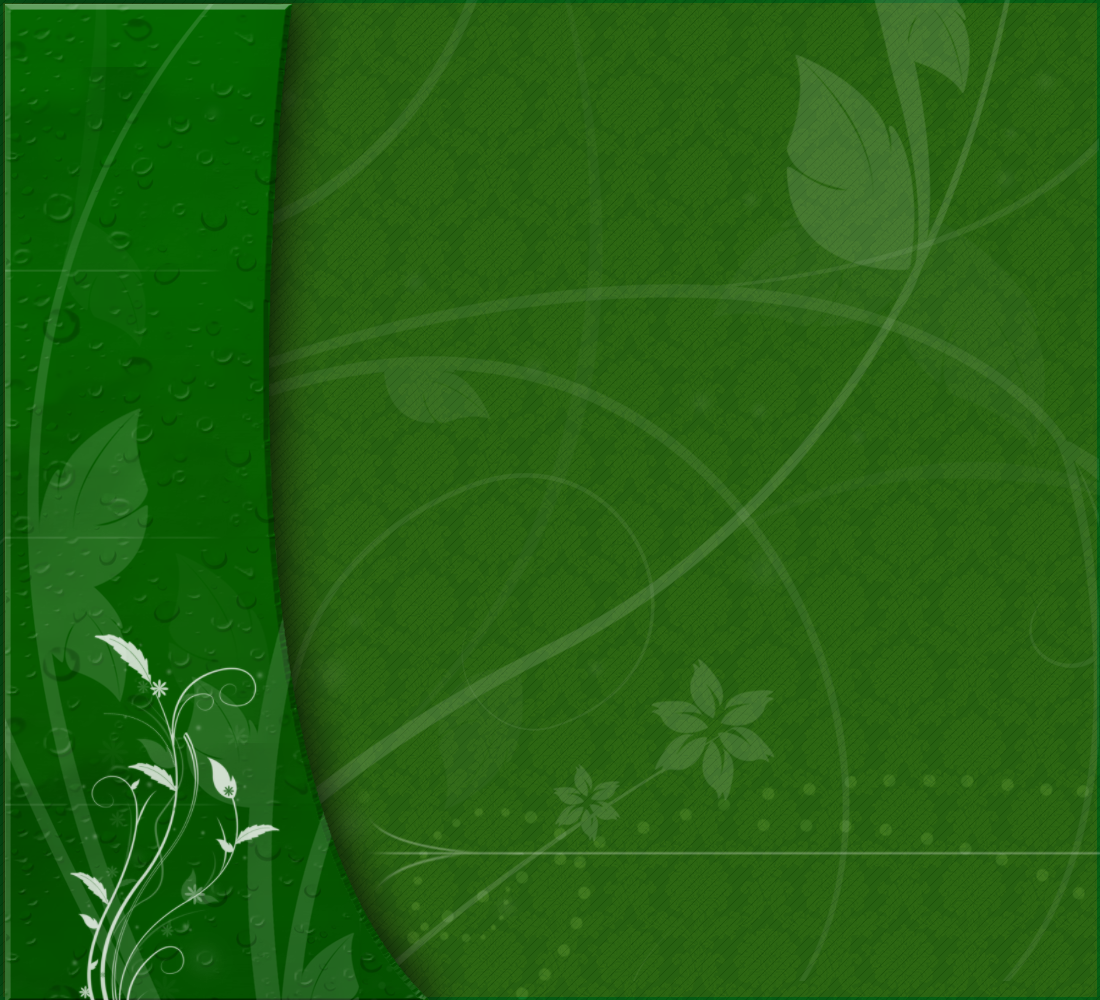 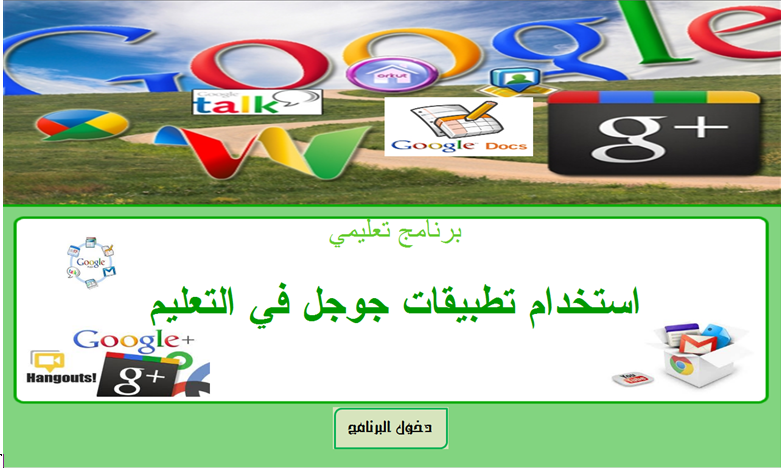 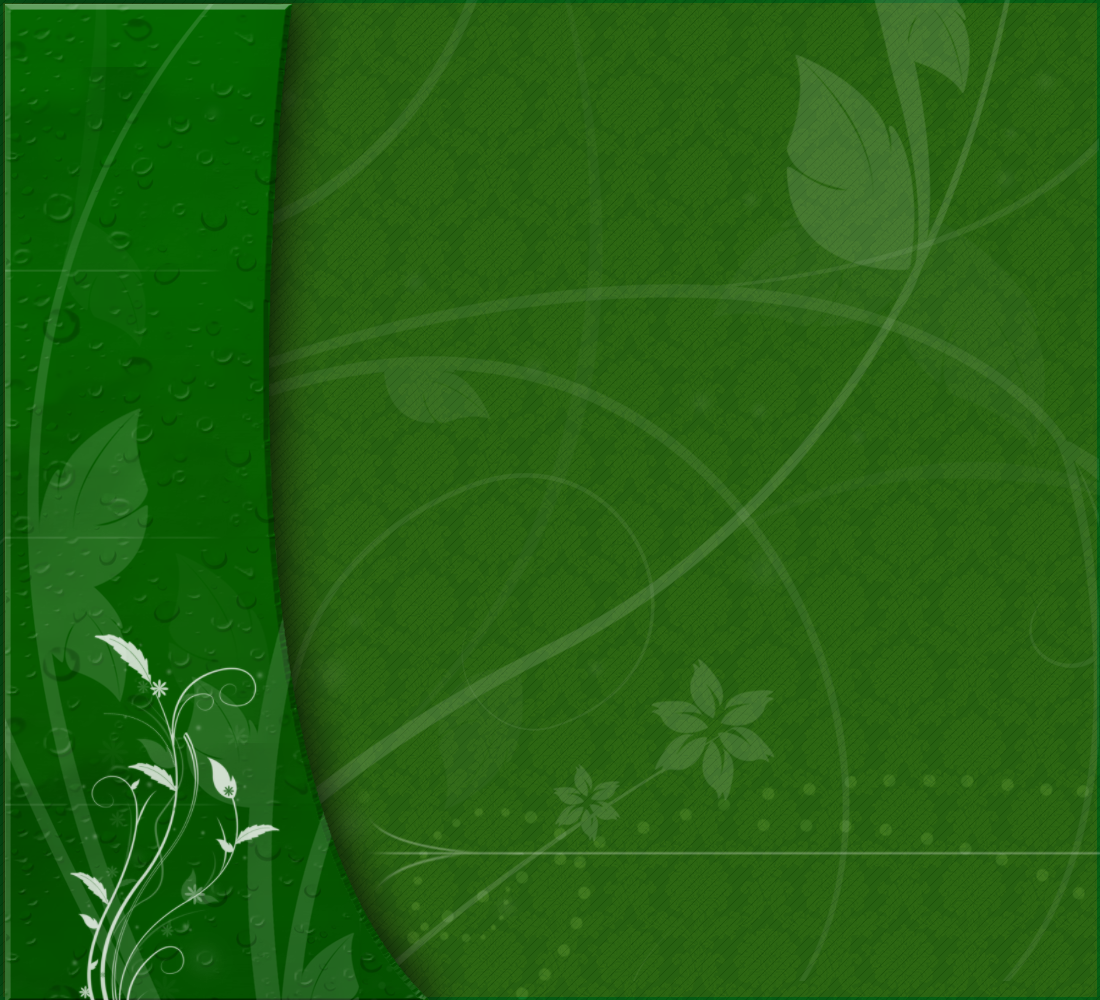 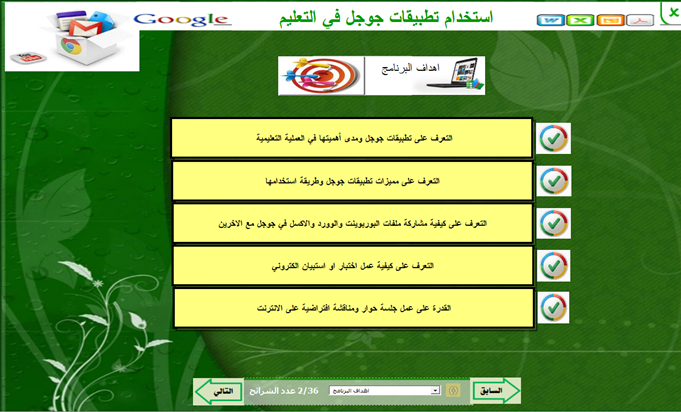 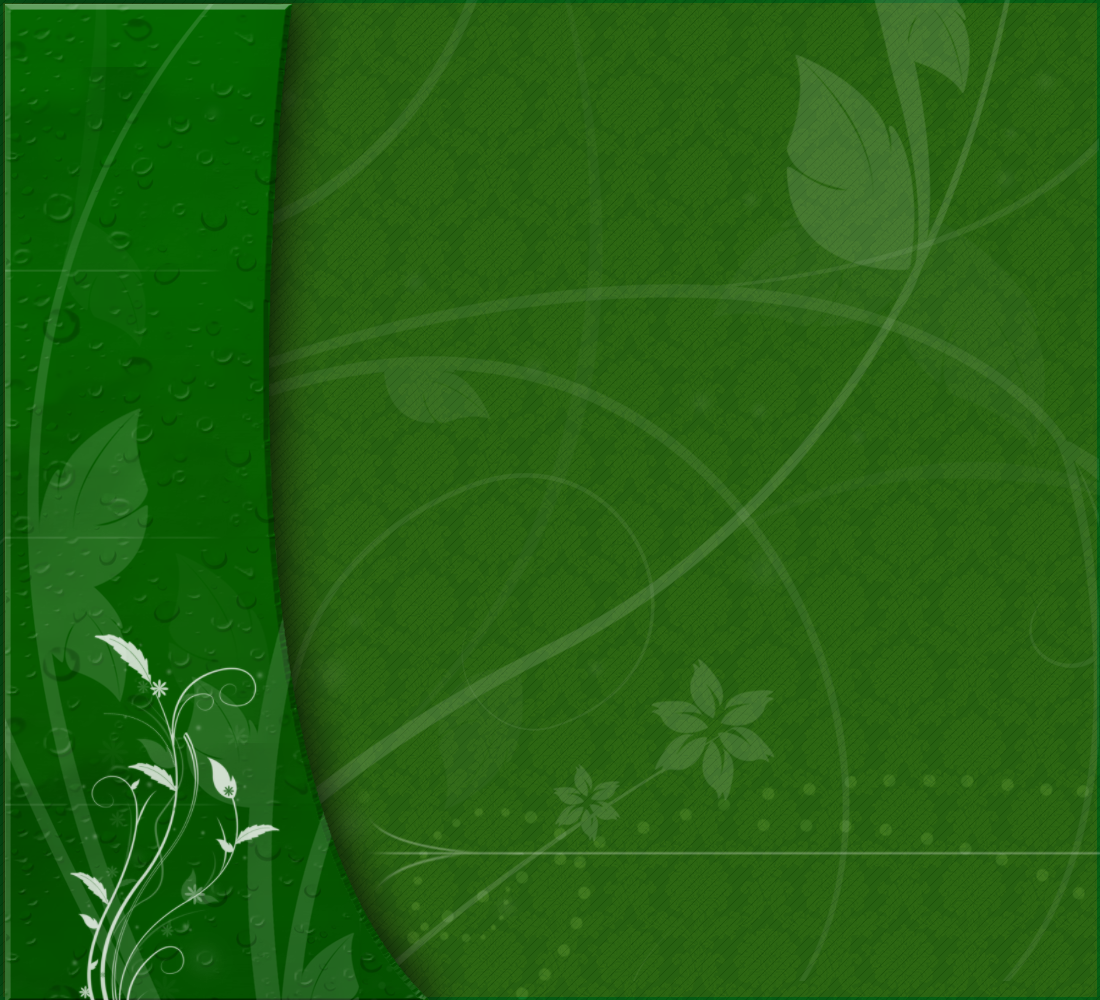 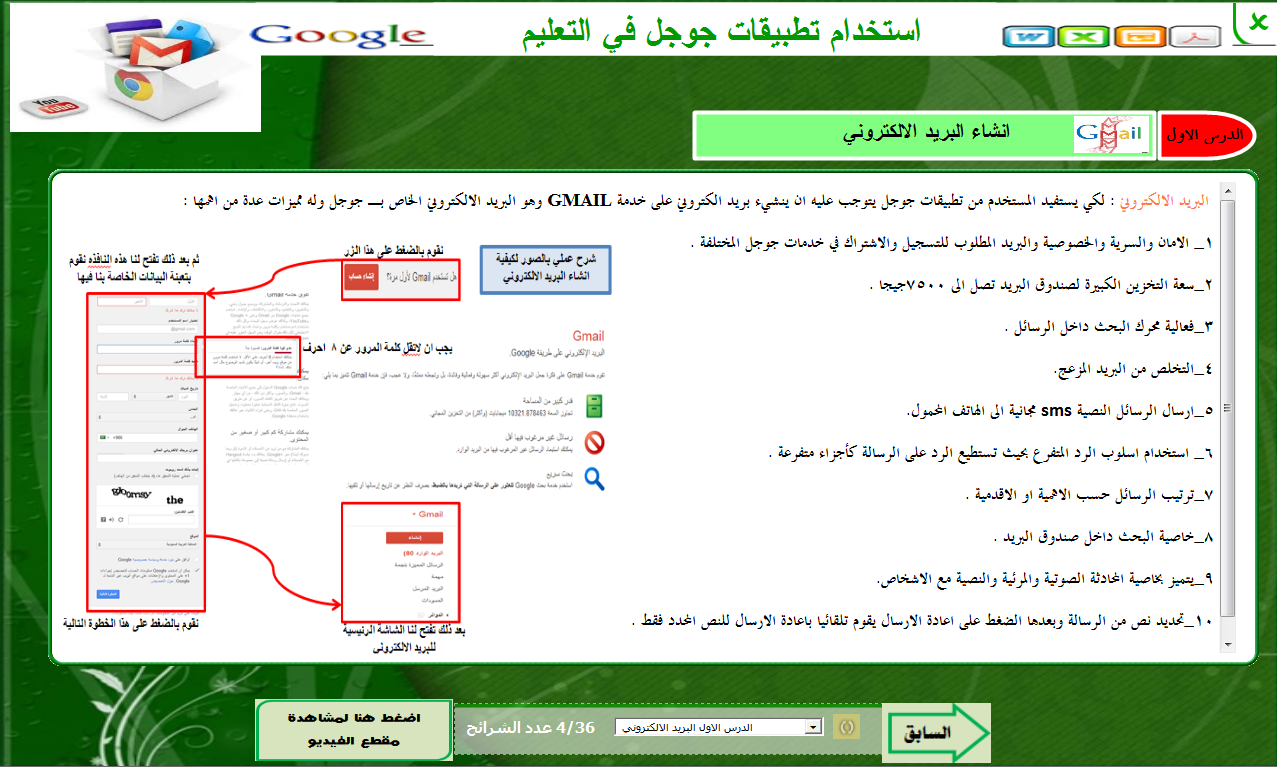 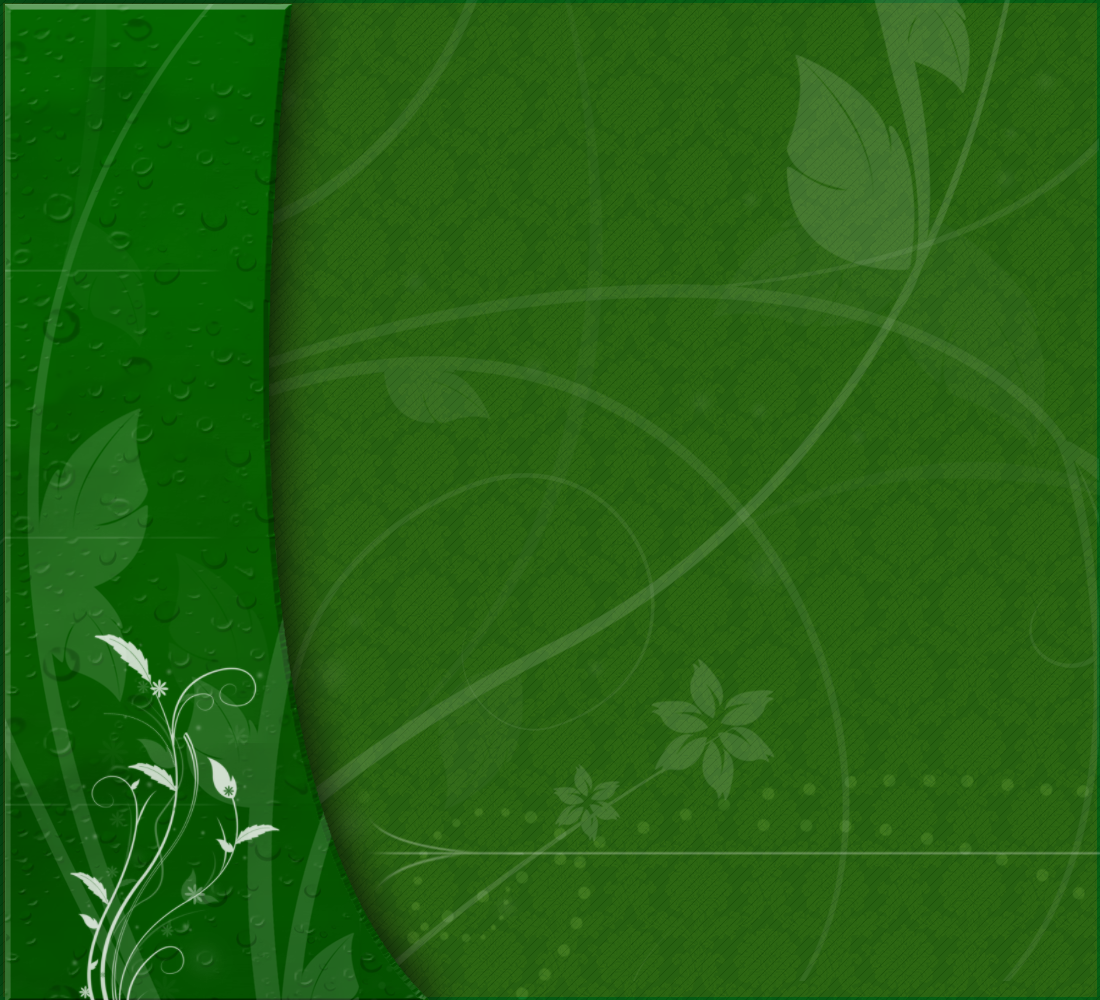 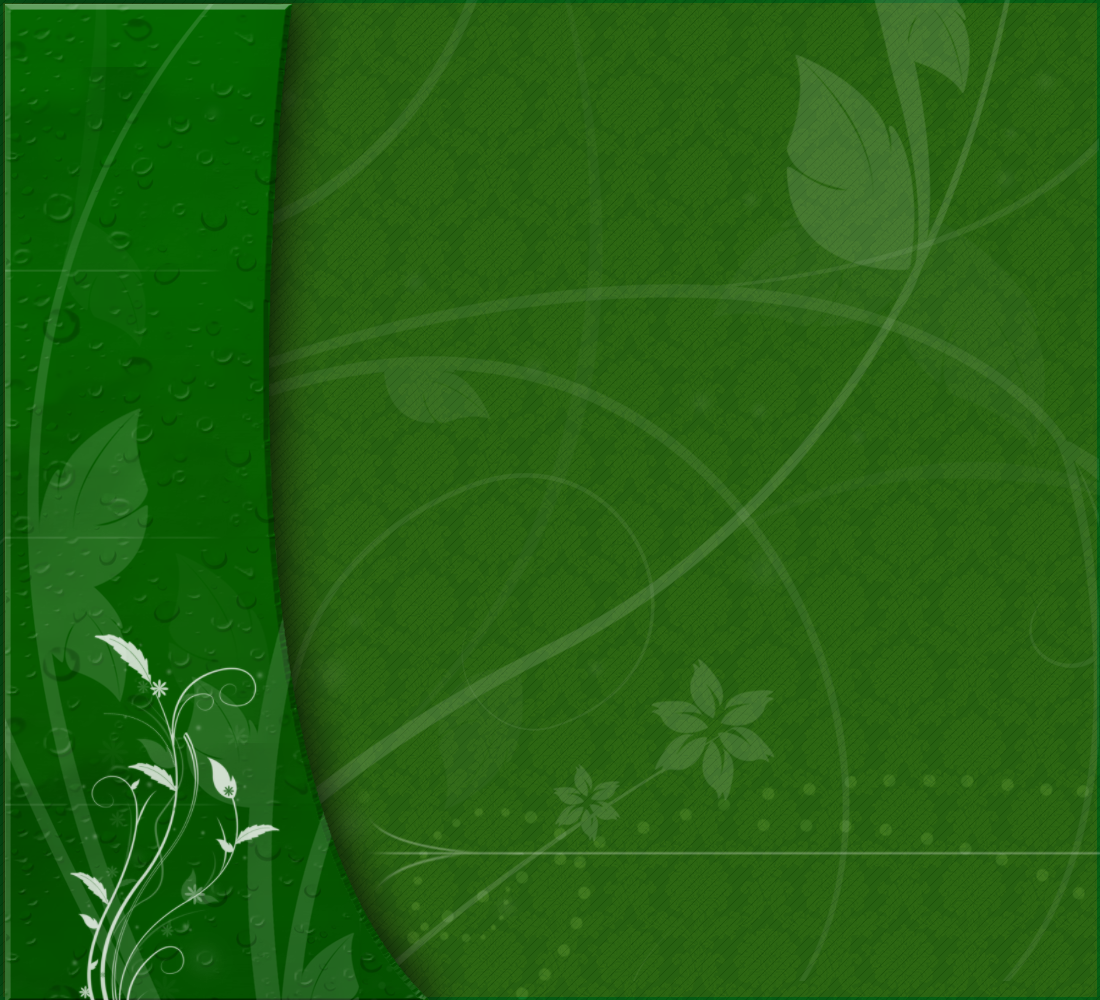 وبشكل عام فقد تم رصد بعض الملاحظات اثناء تطبيق البرنامج فقد كانت ردود الفعل ايجابية لما يملكه برنامج الكورس لاب من ادوات جذب للمتعلم وانه افضل بكثير من برنامج البوربوينت لما يملكه من ادوات وامكانات والتي من اهمها تنظيم المحتوى وتقديم الاسئلة وتزويد المتعلم بتغذية راجعة فورية  

هذا وصلى الله وسلم على سيدنا محمد وعلى اله وصحبه اجمعين